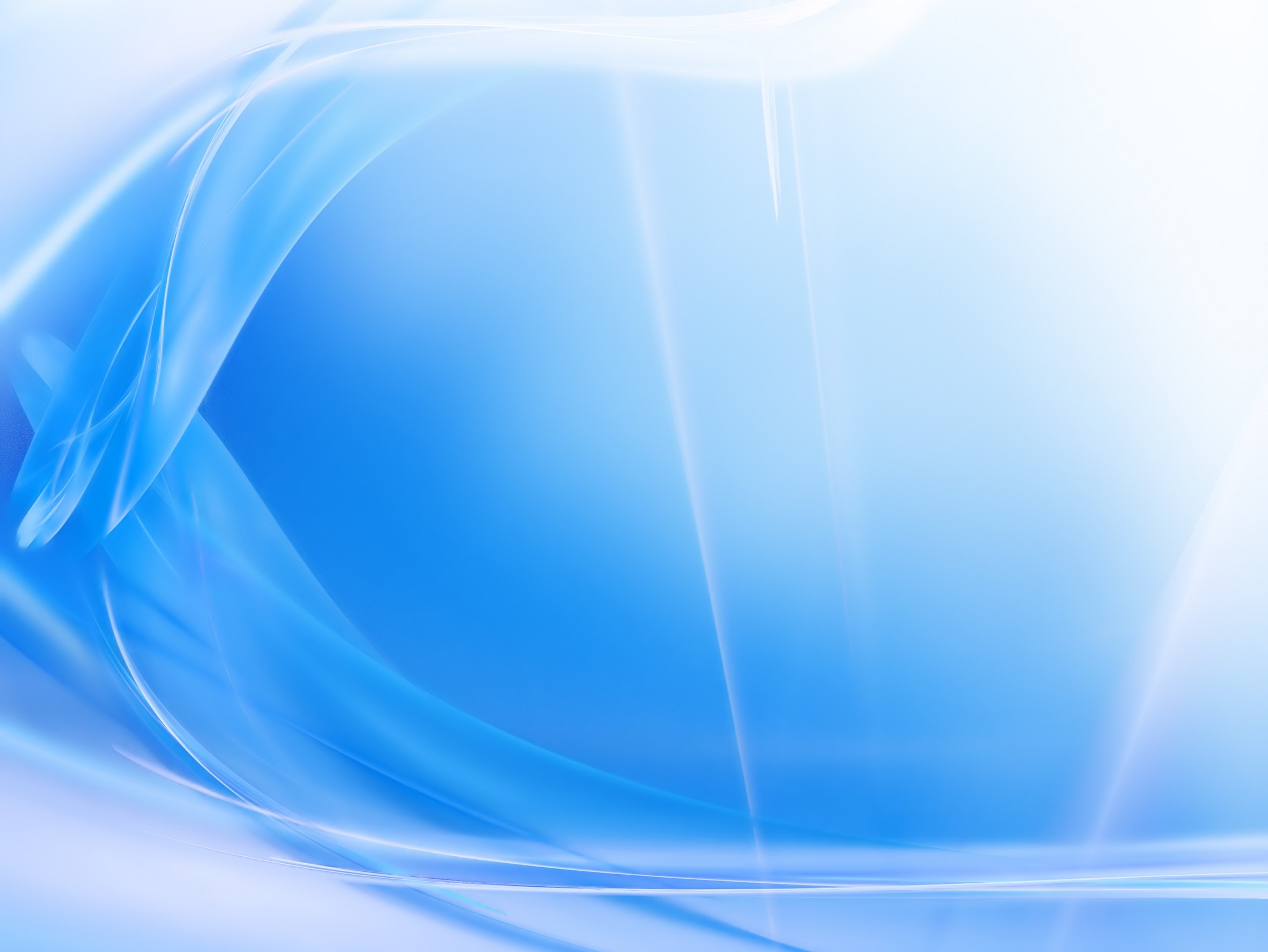 Выставочный проект 
«Традиции живая нить» 
как средство знакомства детей и подростков с разнообразием культур народов России


Киршева Марина Борисовна – 
заведующий отделом Хабаровской краевой детской библиотеки им. Н. Д. Наволочкина
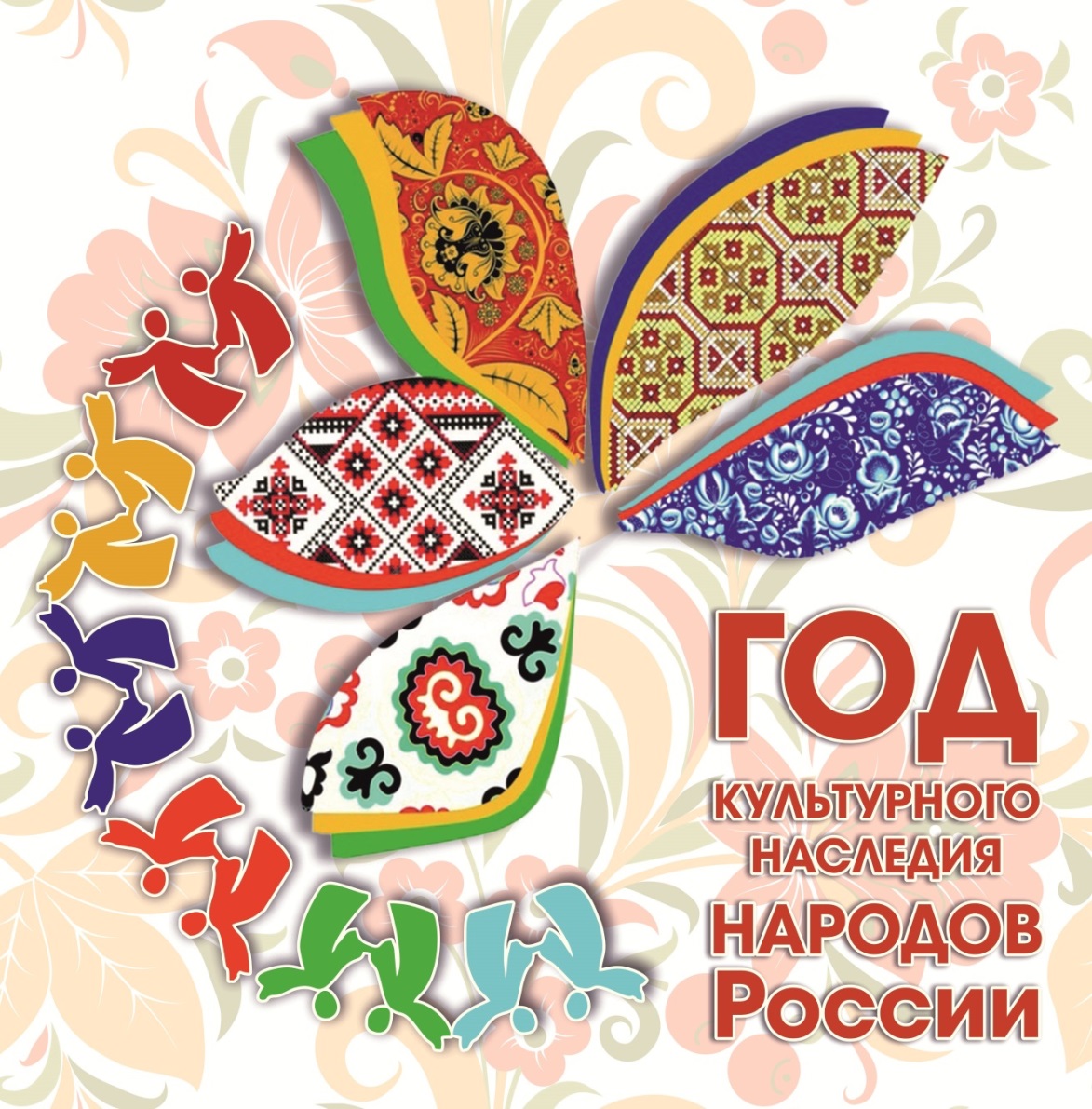 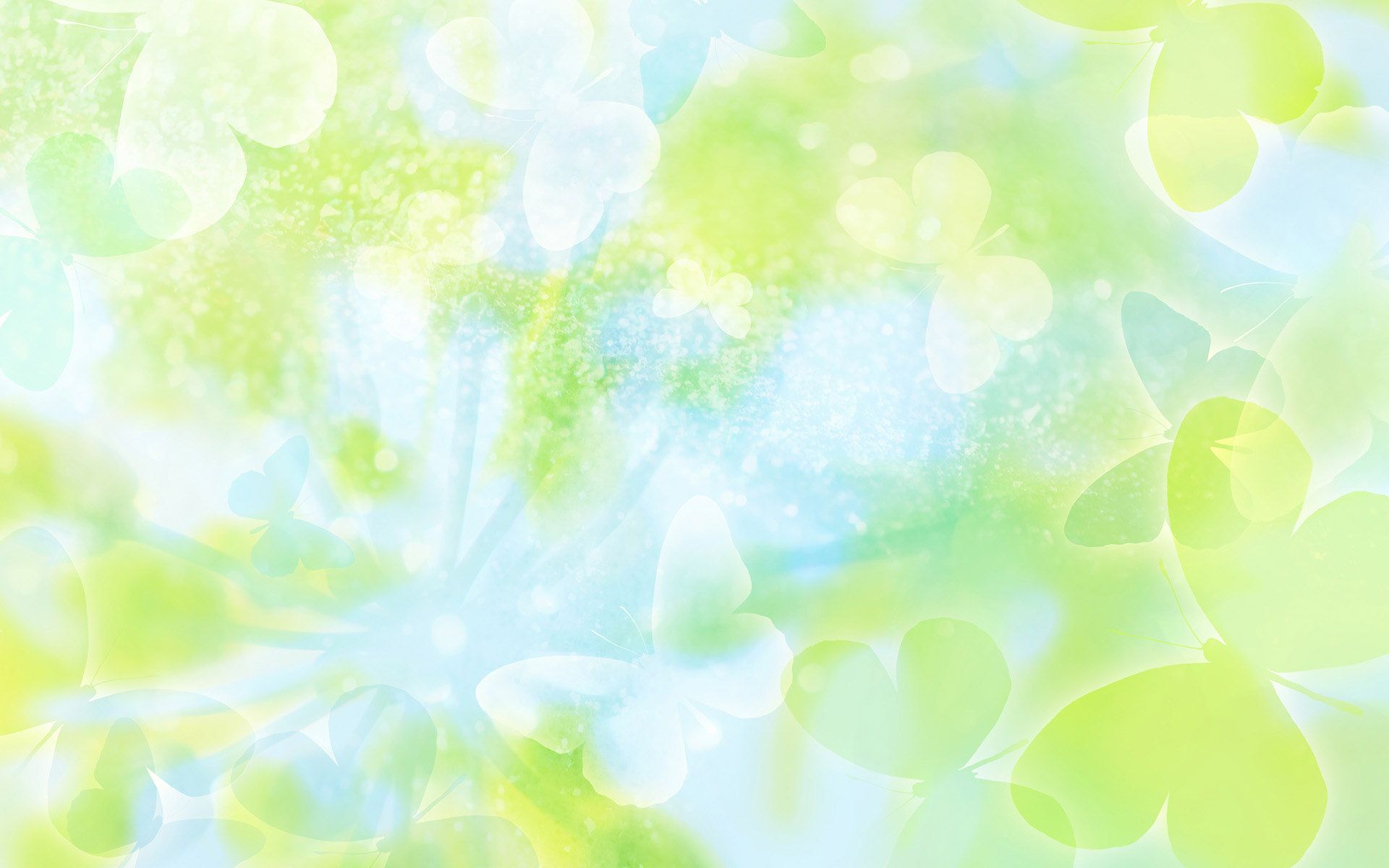 литературные часы «Сказки народов России»

литературно-познавательные
 путешествия 
«Сказки коренных народов ДВ»,  «Сказки нижнего Амура»

литературно-исторический урок 
«Сначала было слово»
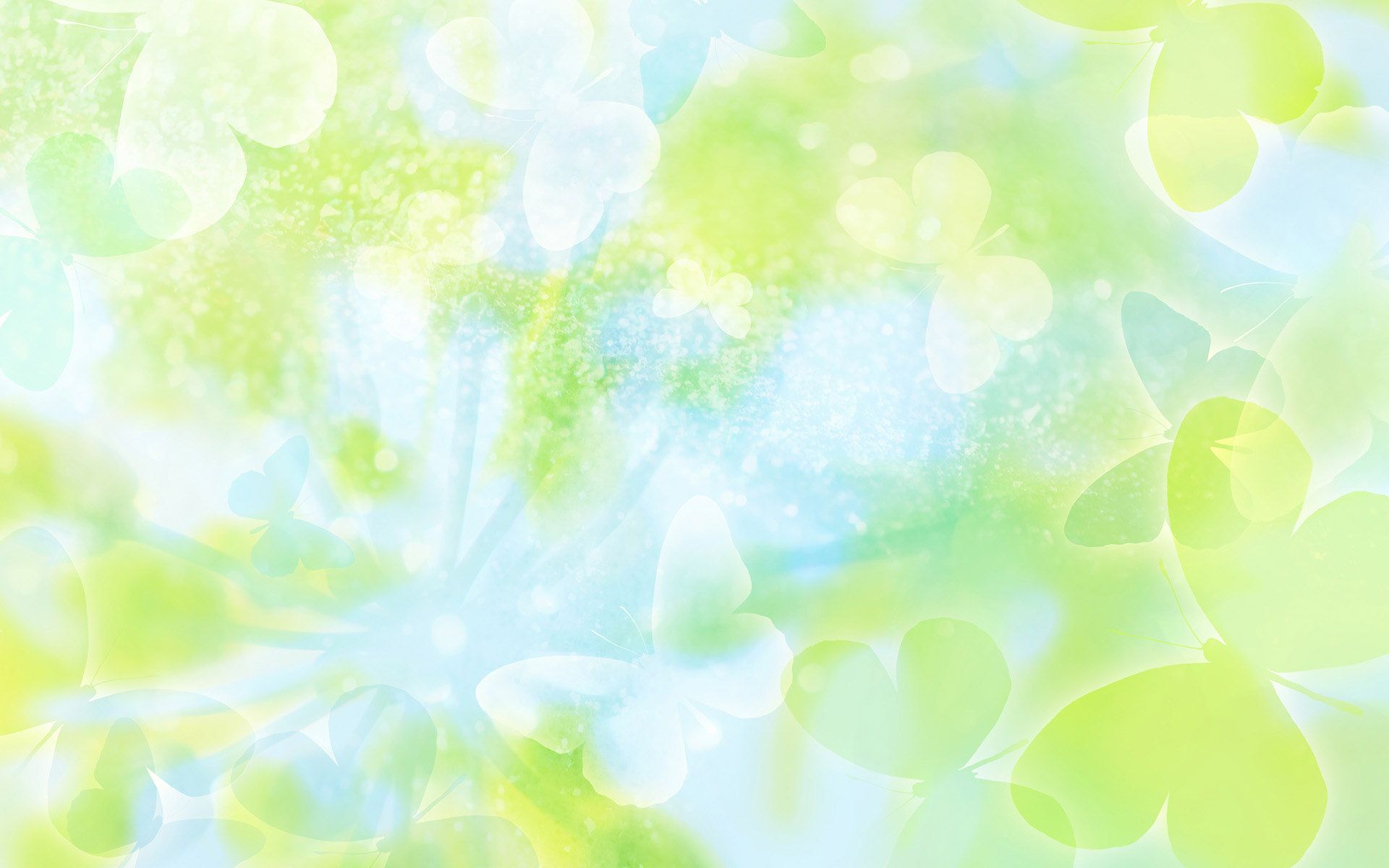 Краевой фестиваль-ярмарка «Амурфест»
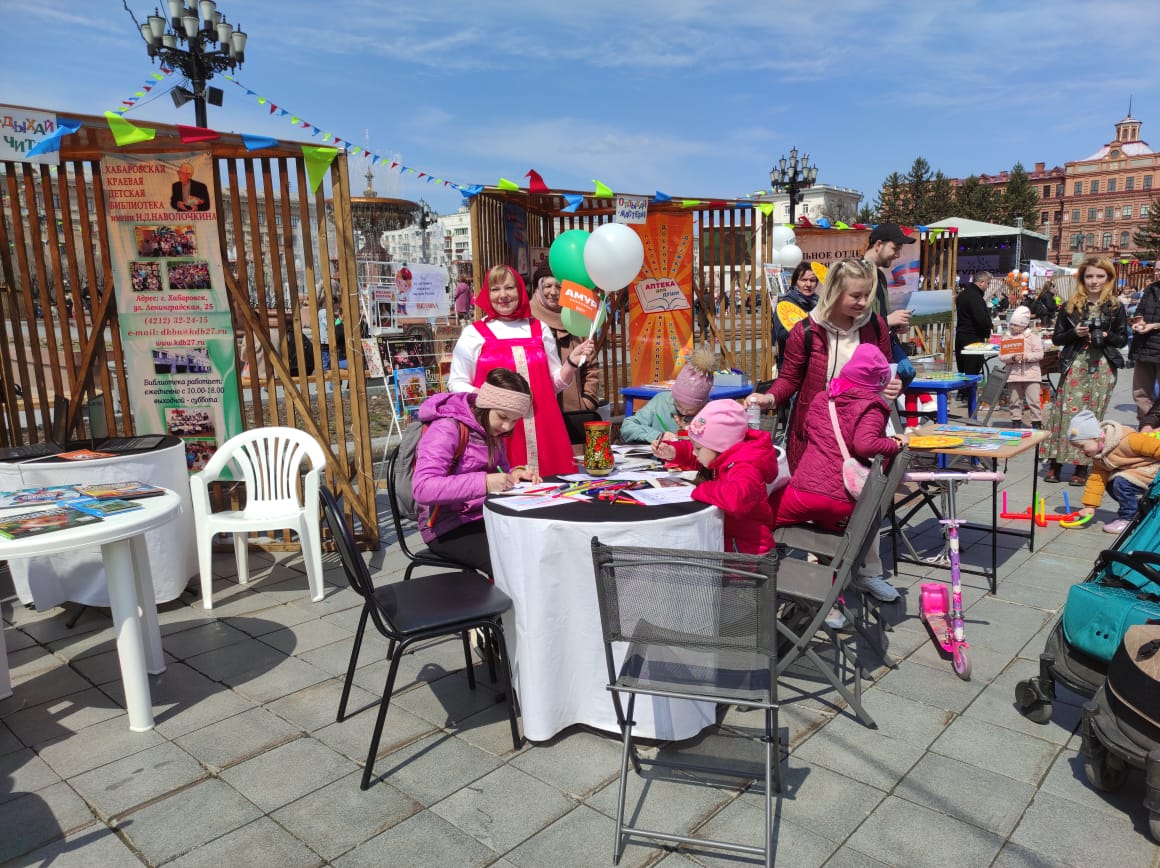 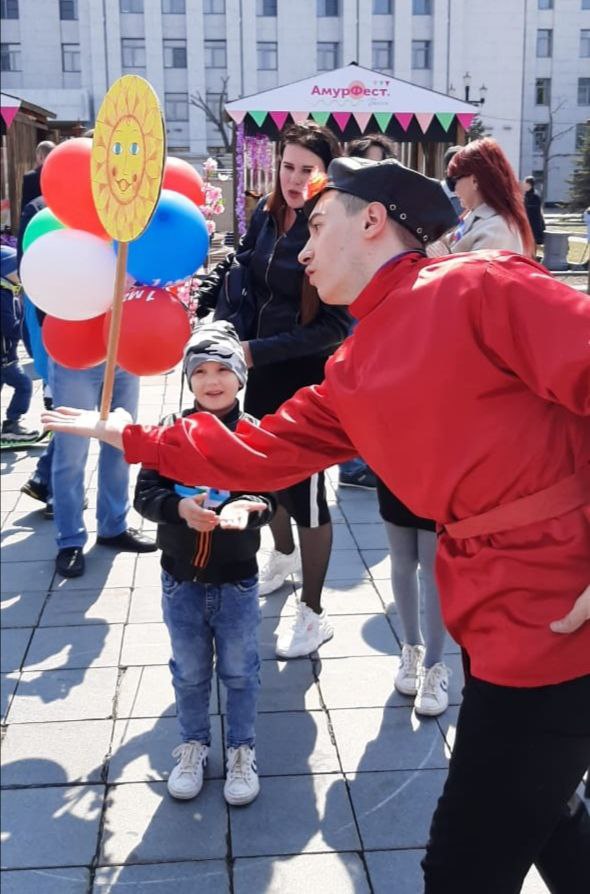 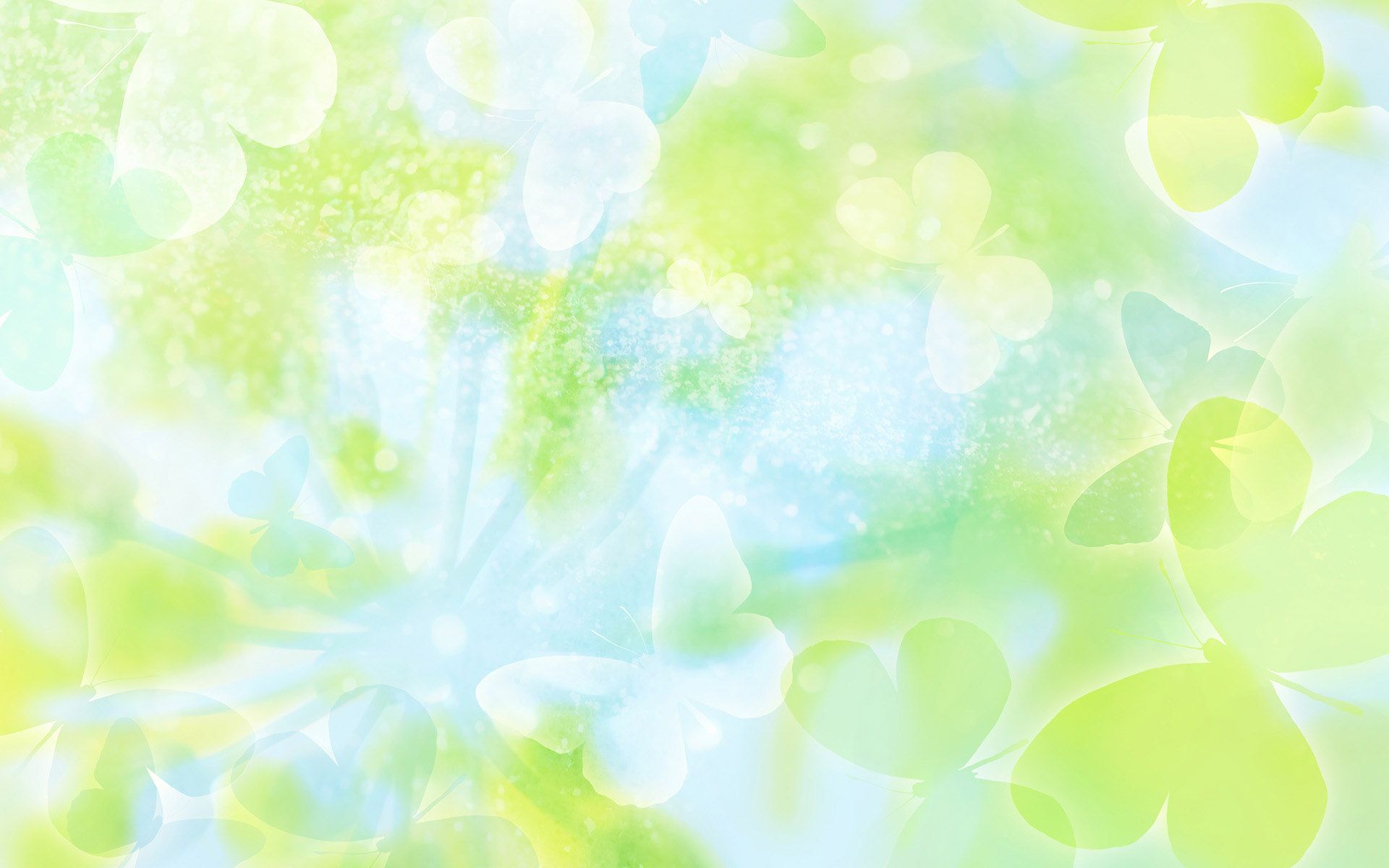 В рамках Всероссийской акции «Библионочь 2022» проведена интерактивная программа «Поди, туда – не знаю куда…».
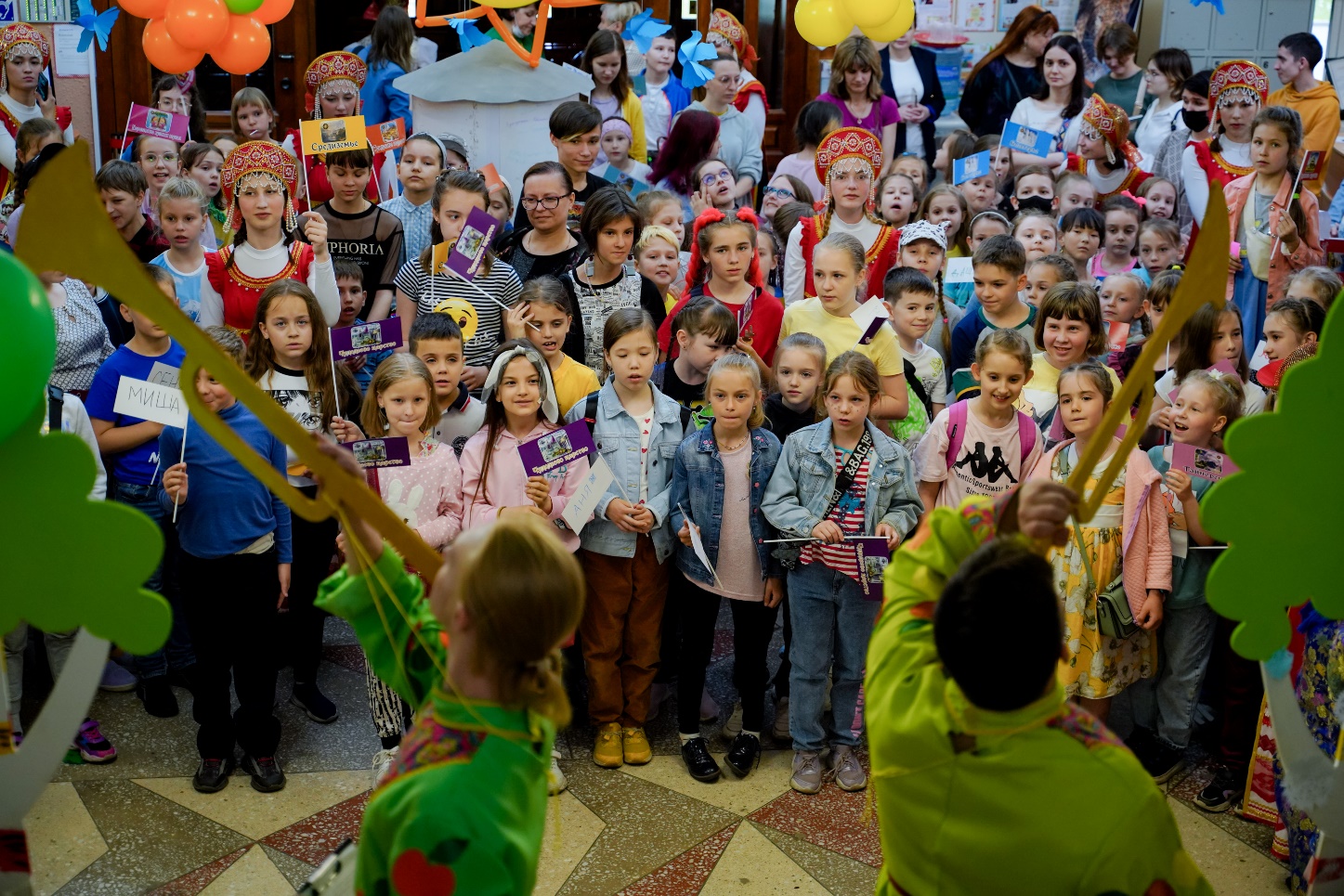 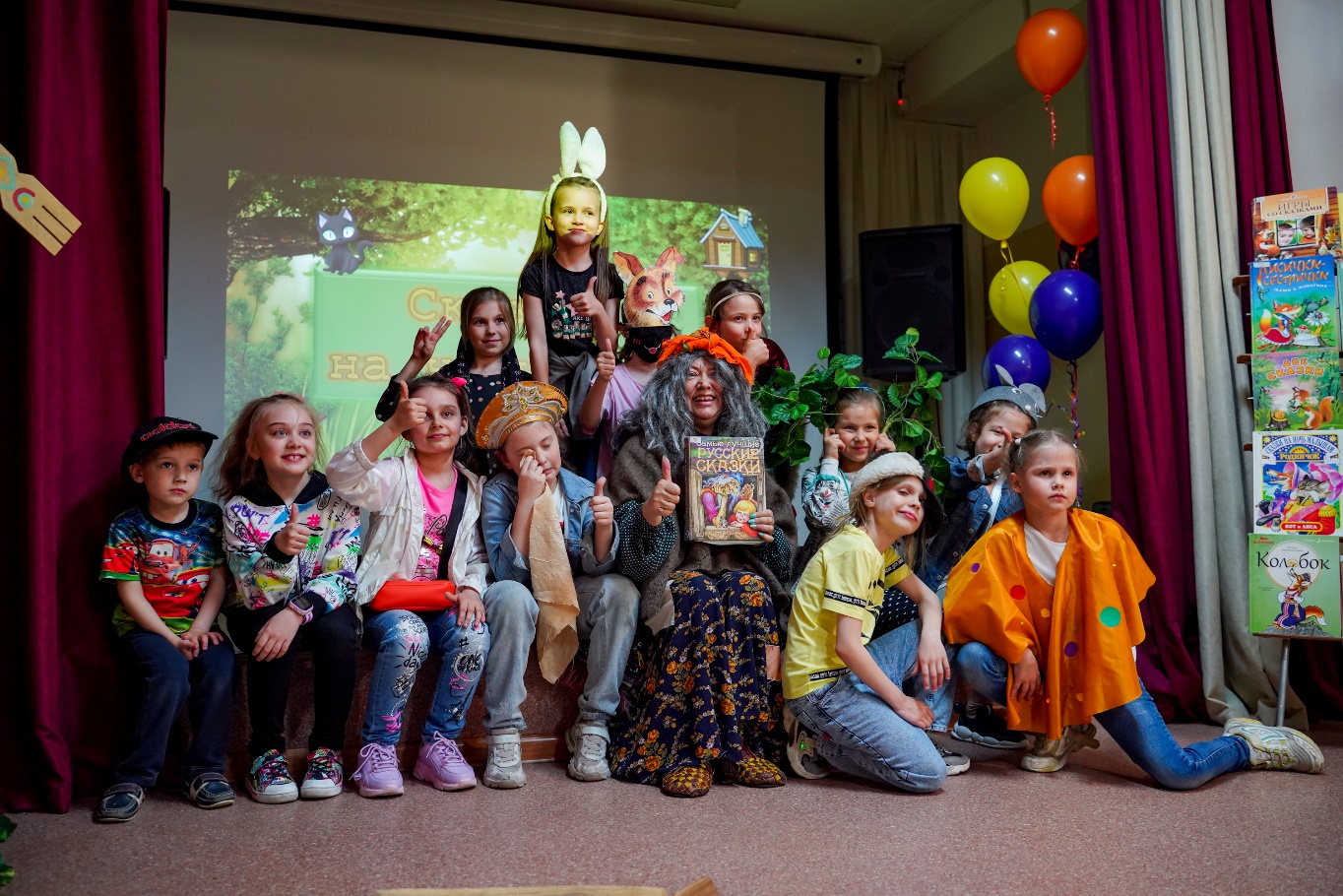 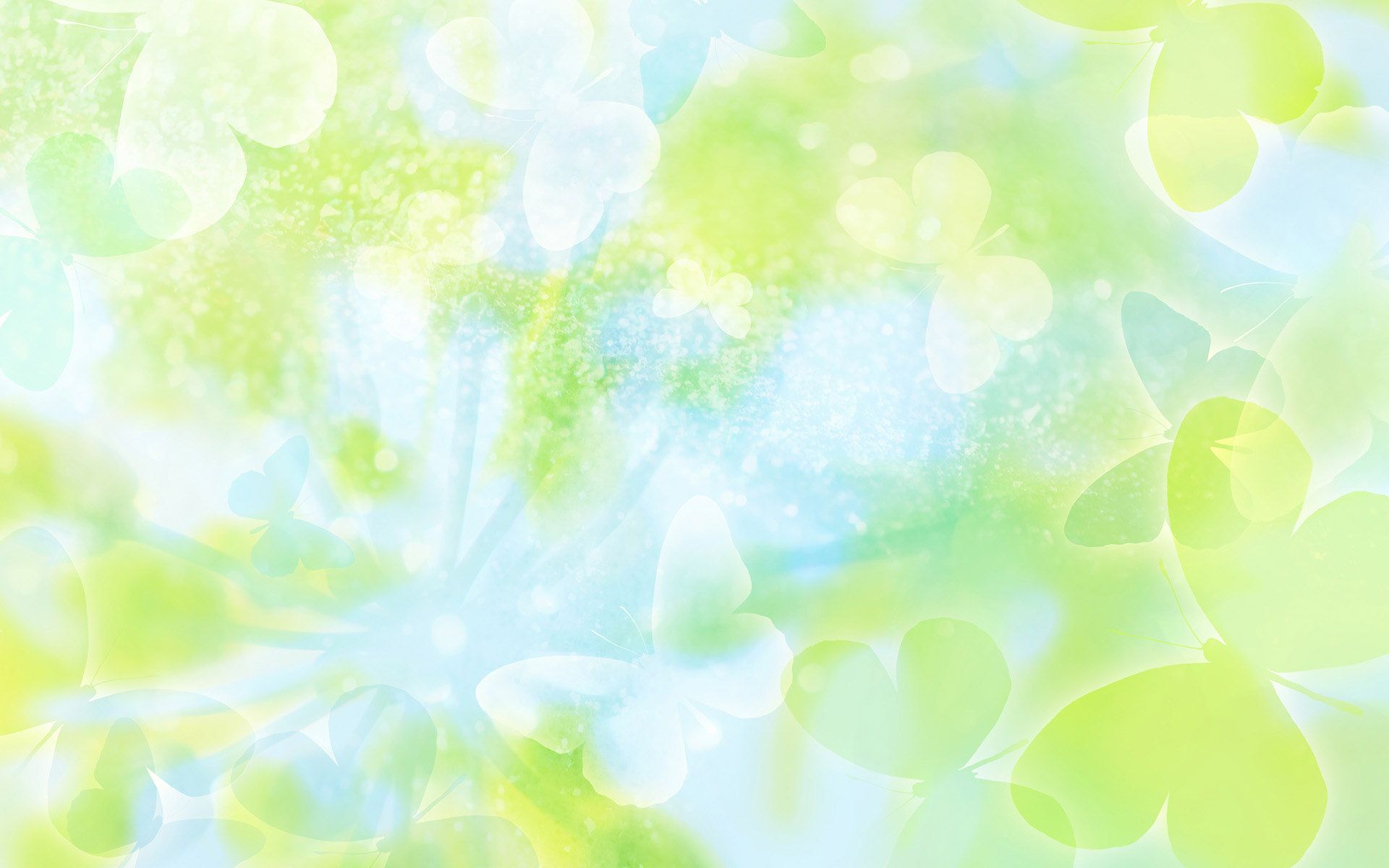 Выставка-инсталляция 
«Традиции живая нить»
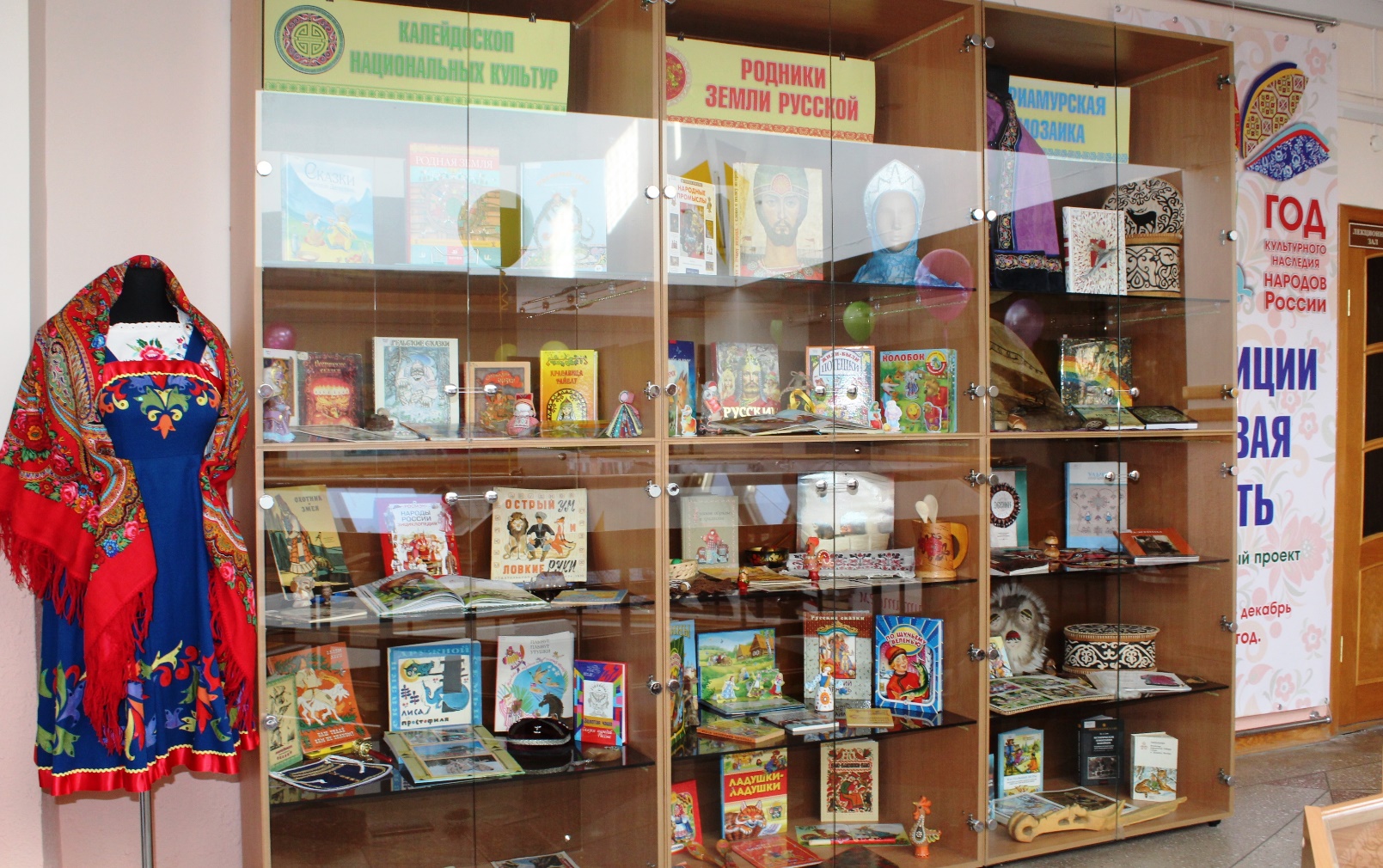 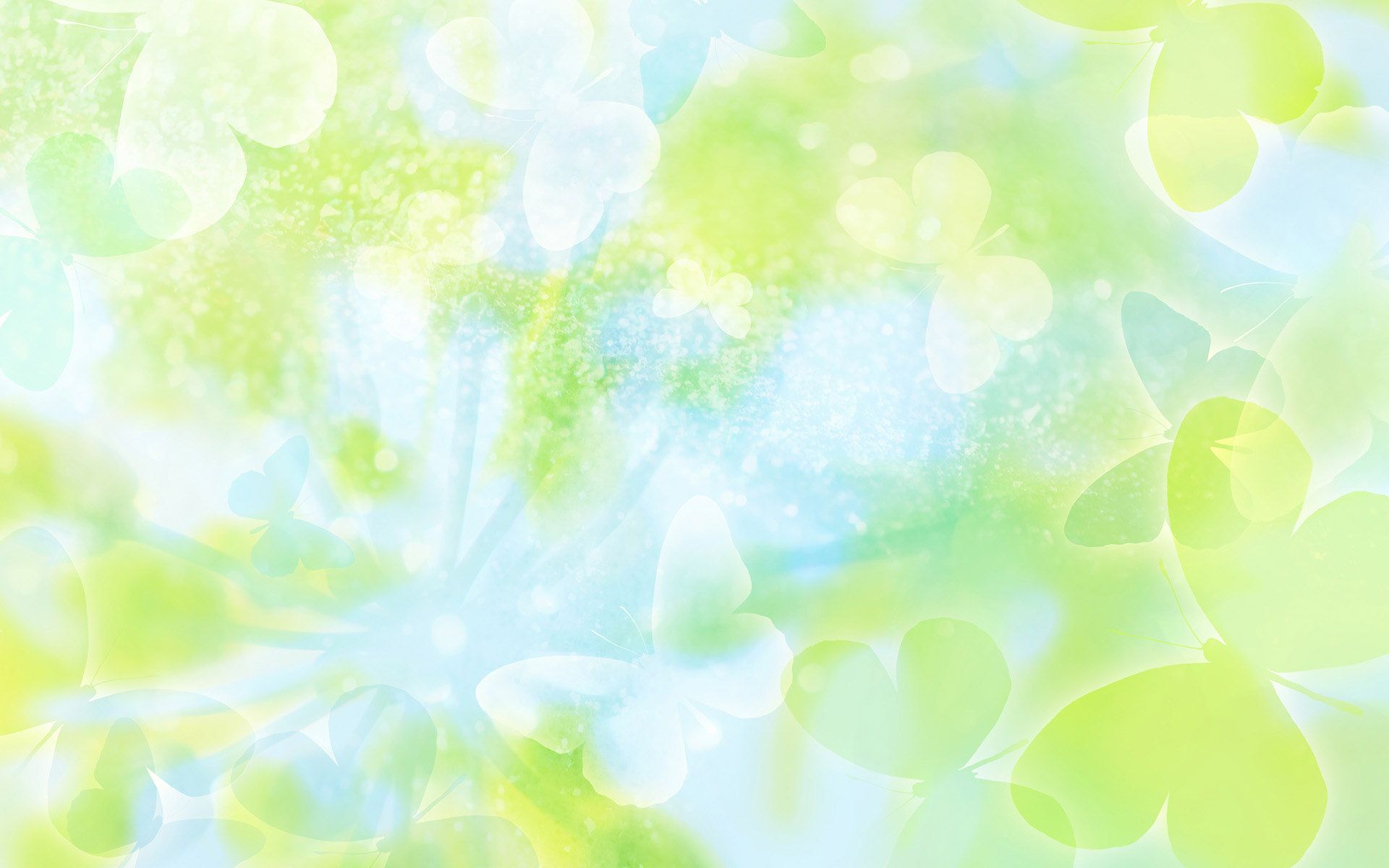 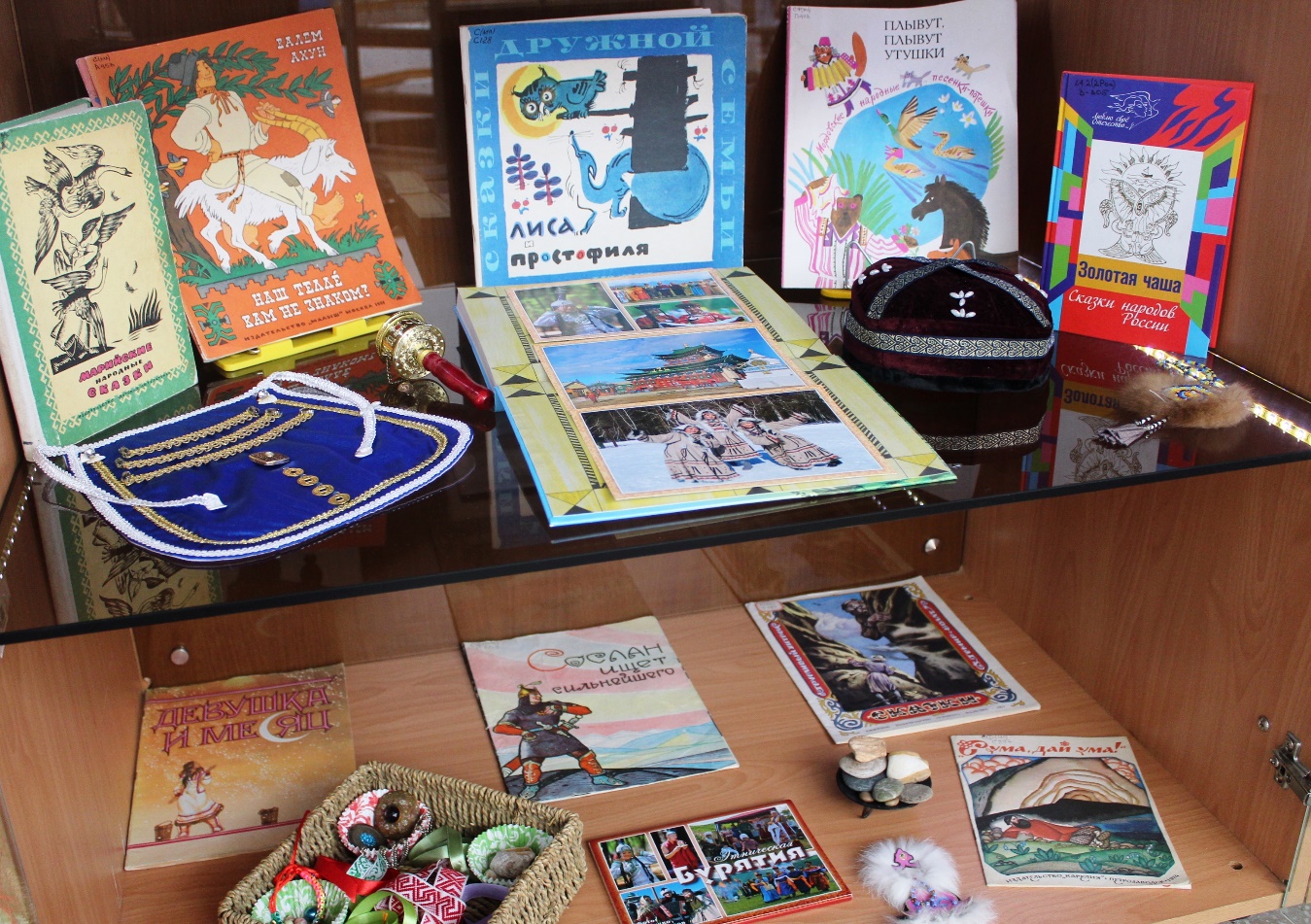 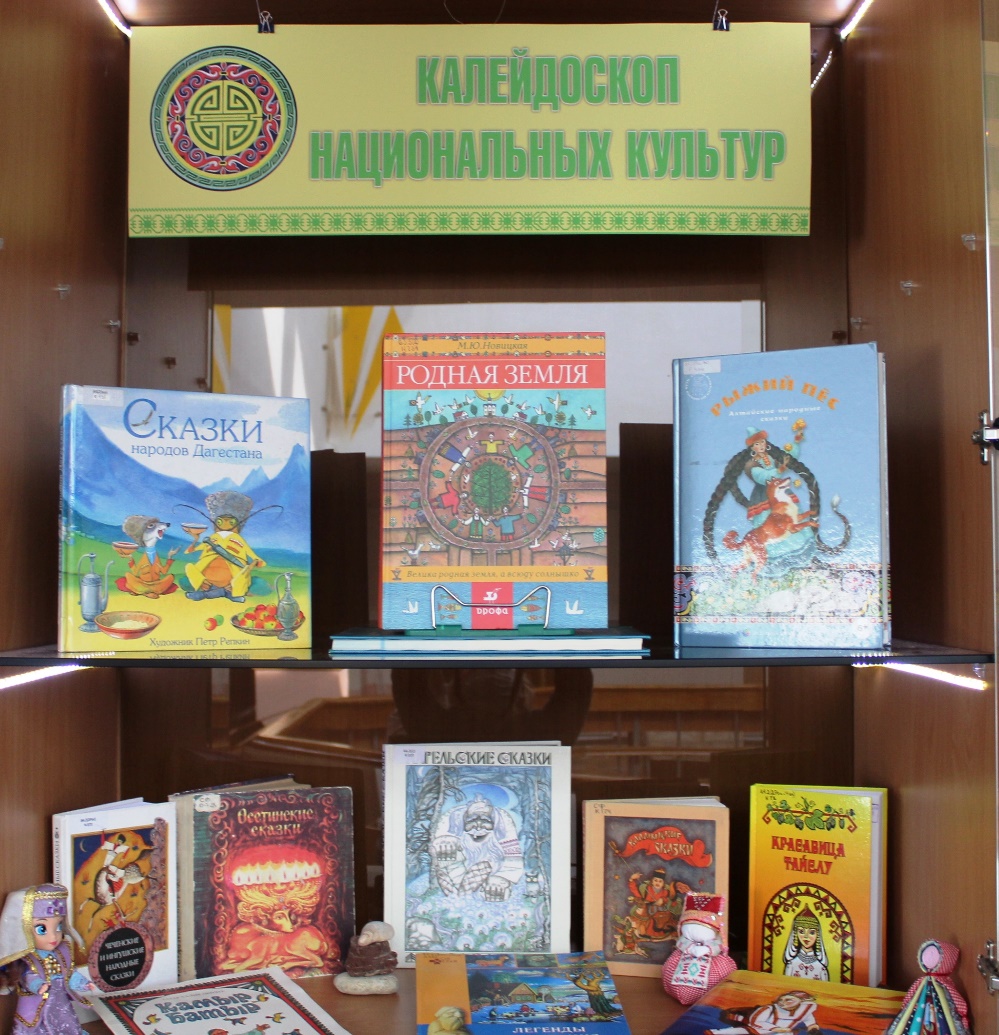 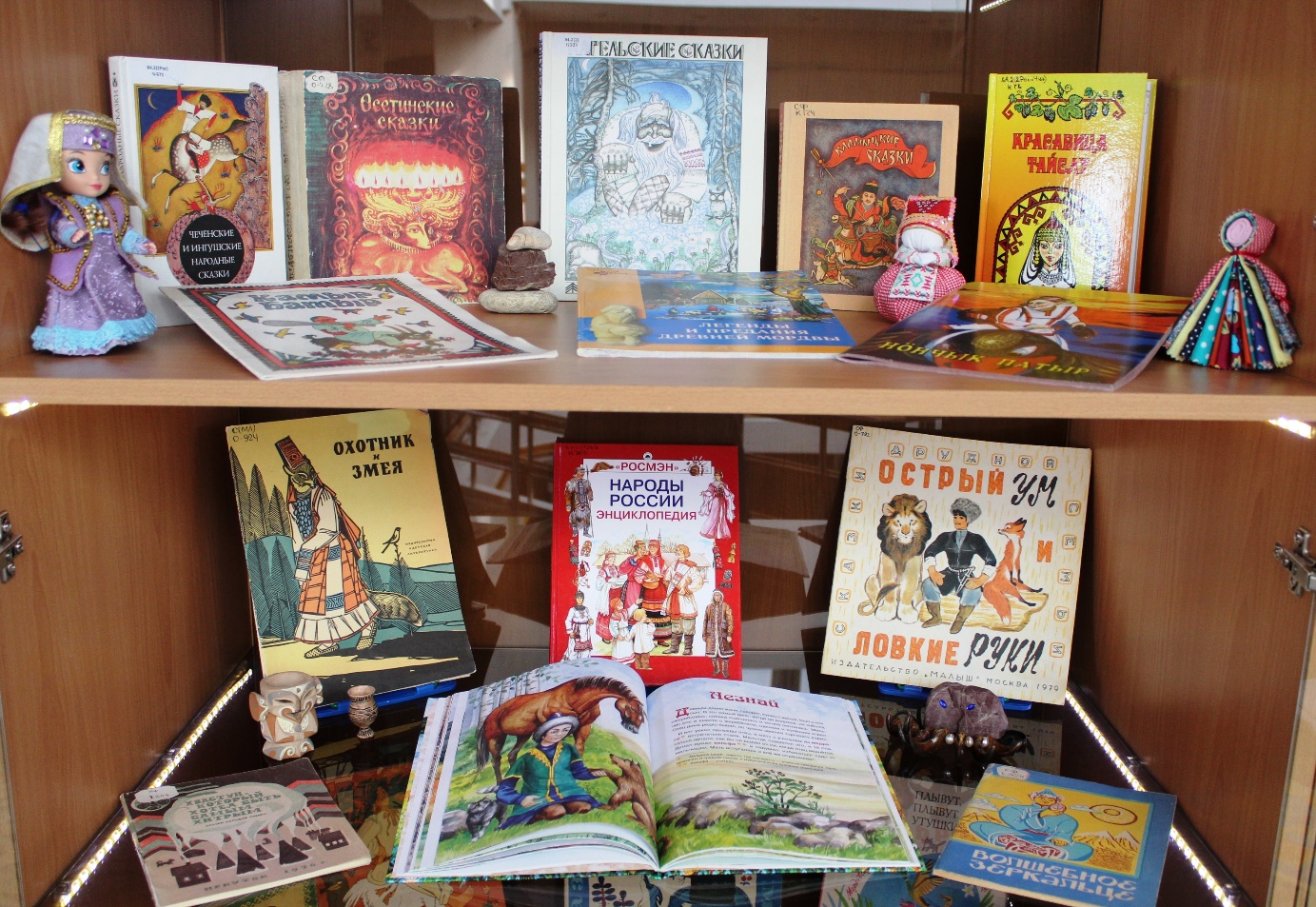 Раздел «Калейдоскоп национальных культур»
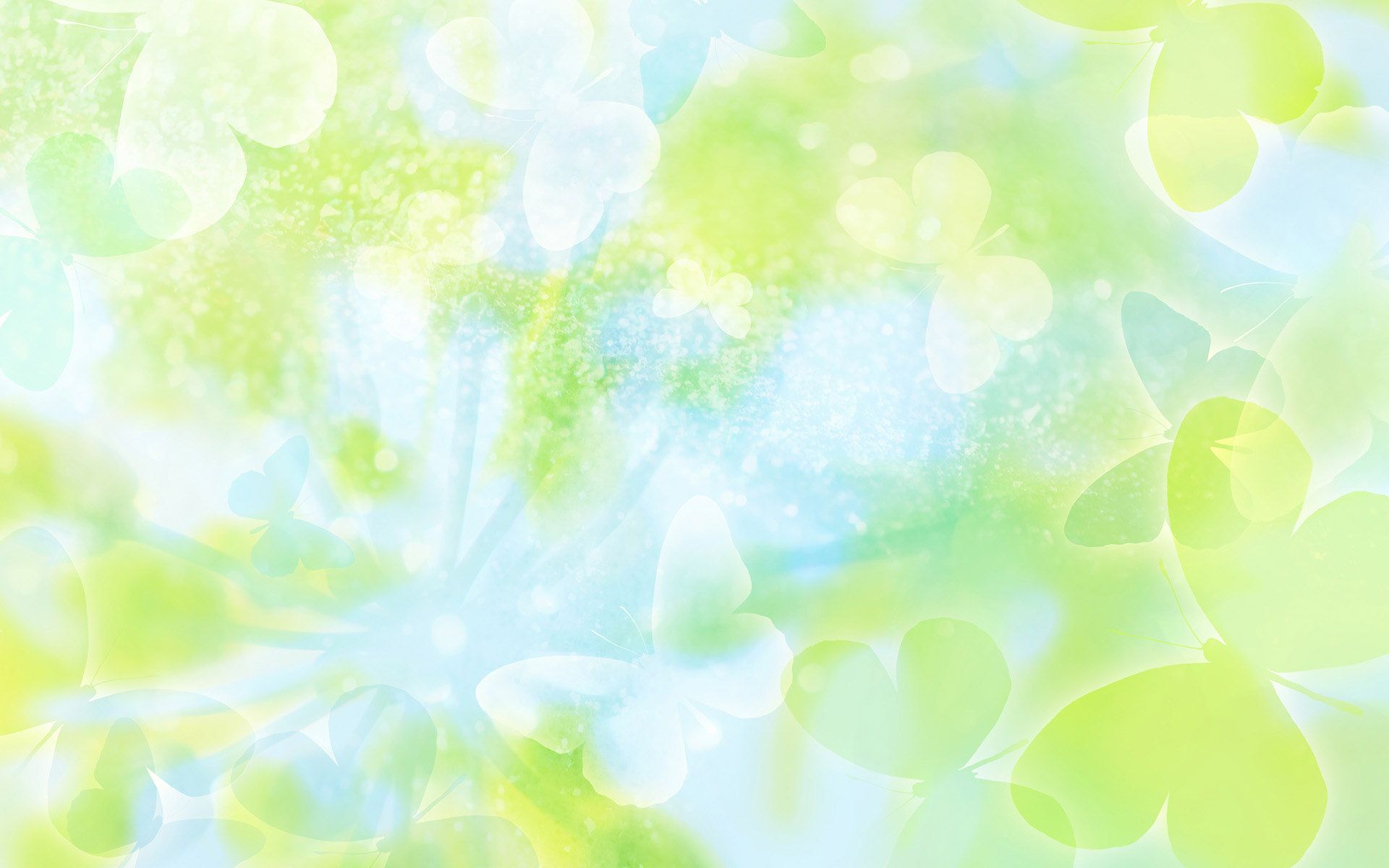 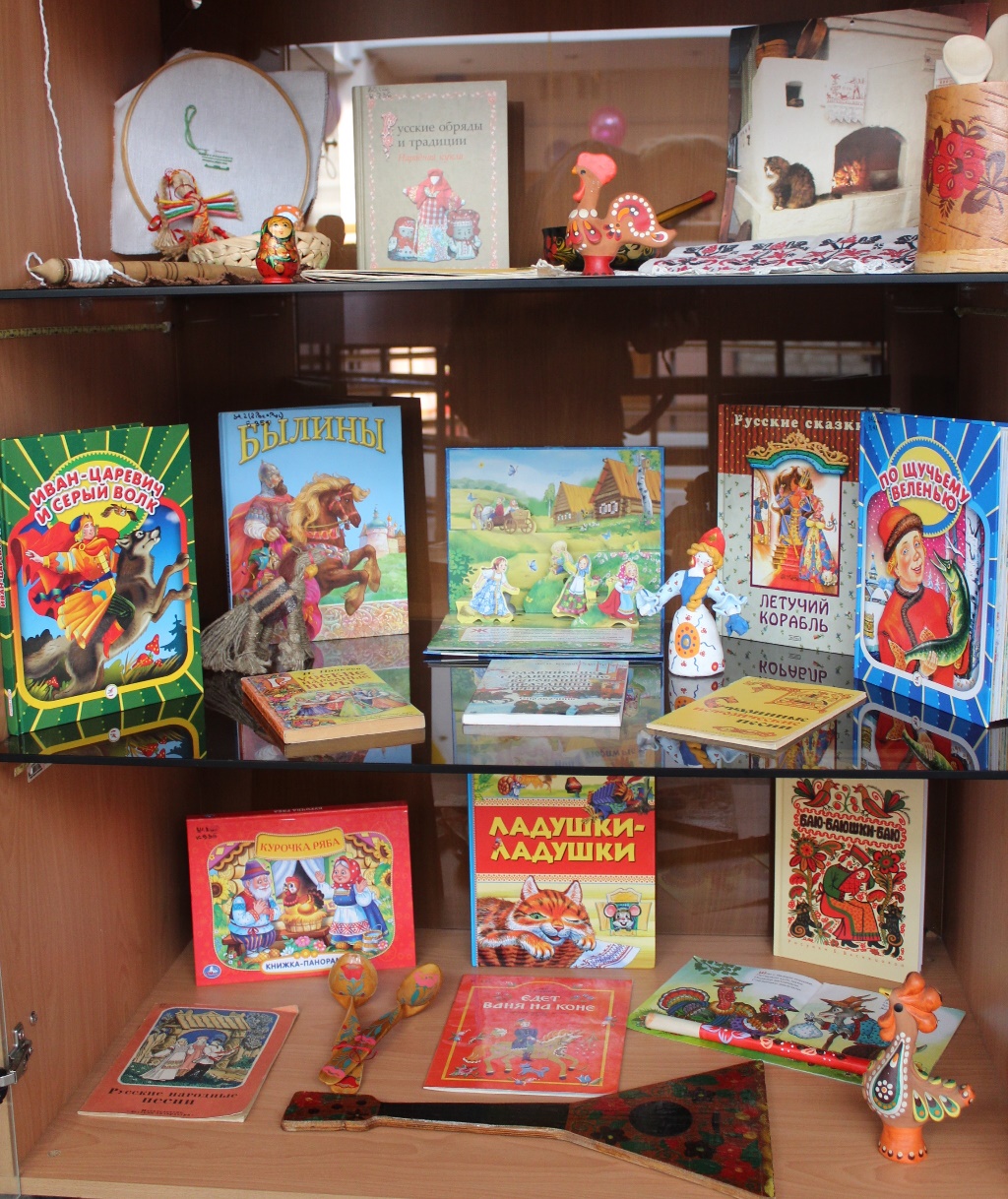 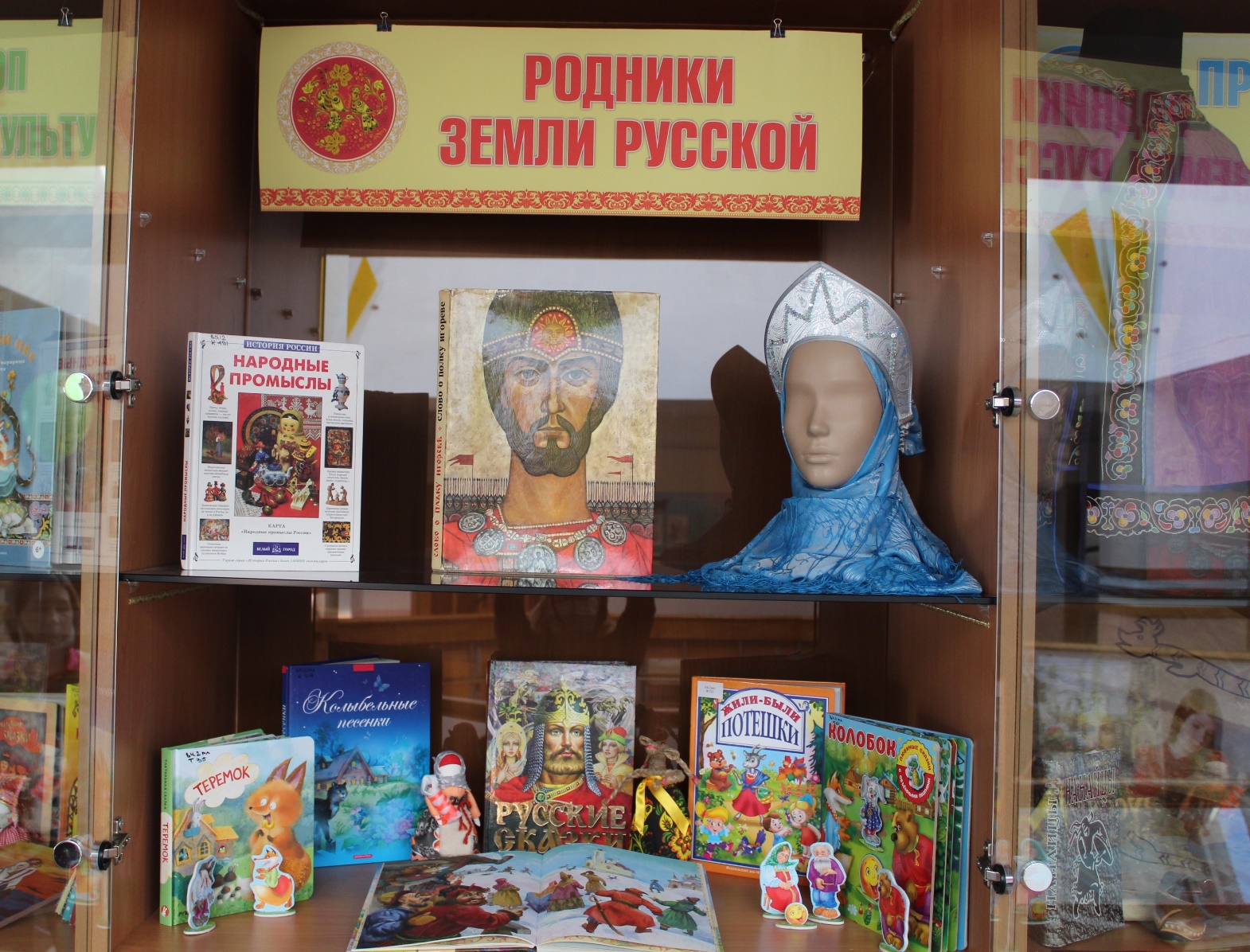 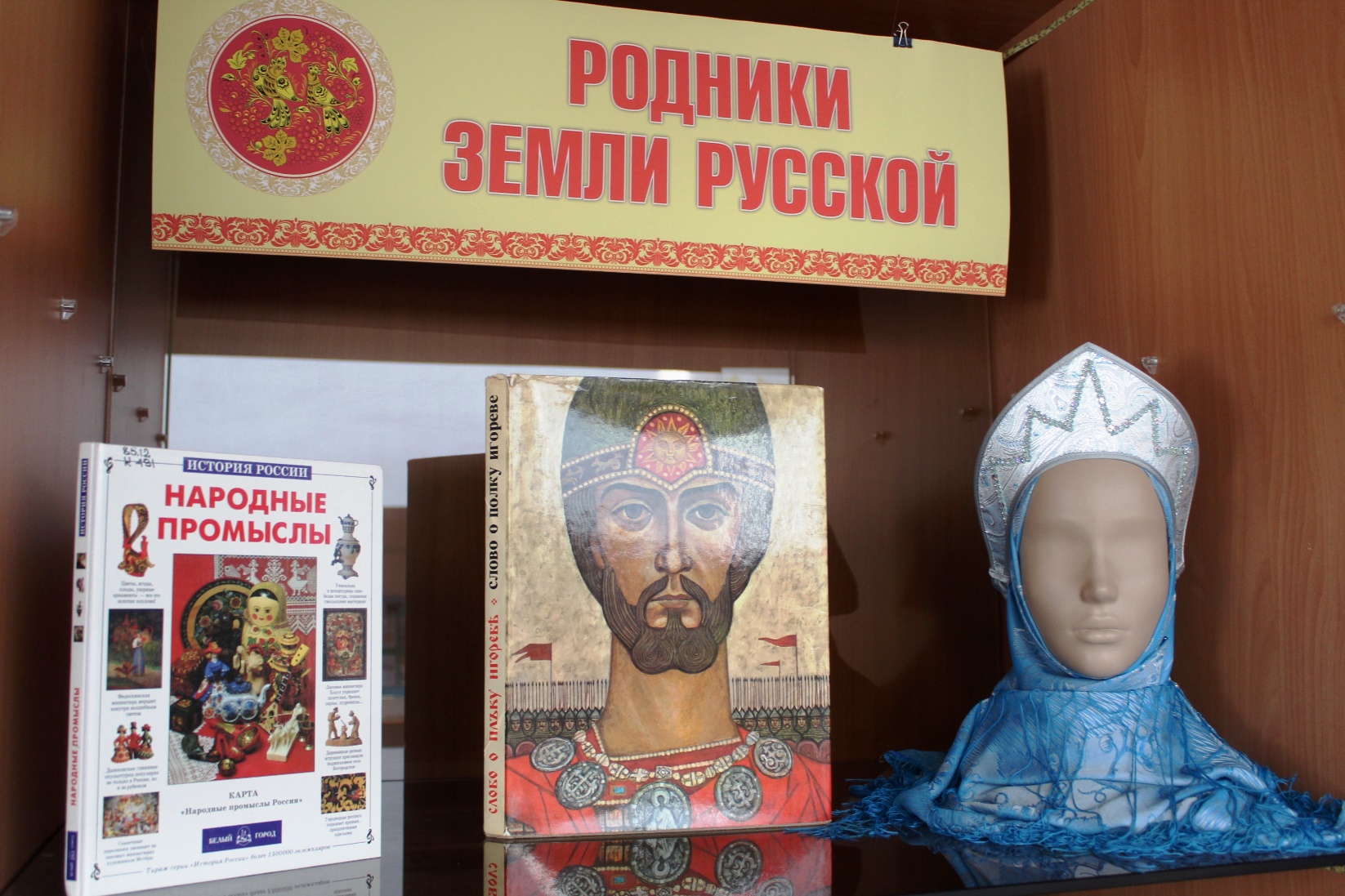 Раздел «Родники земли русской»
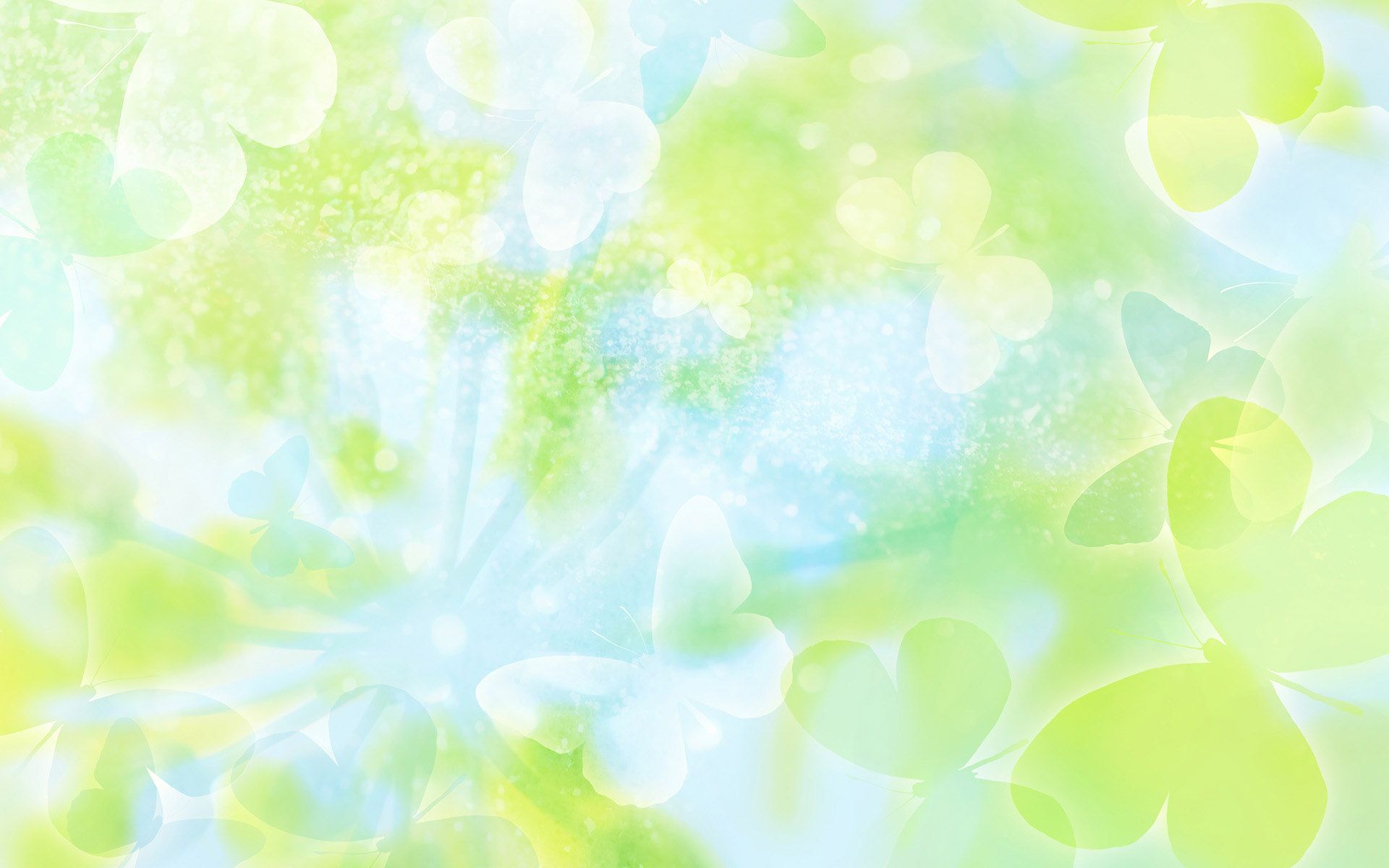 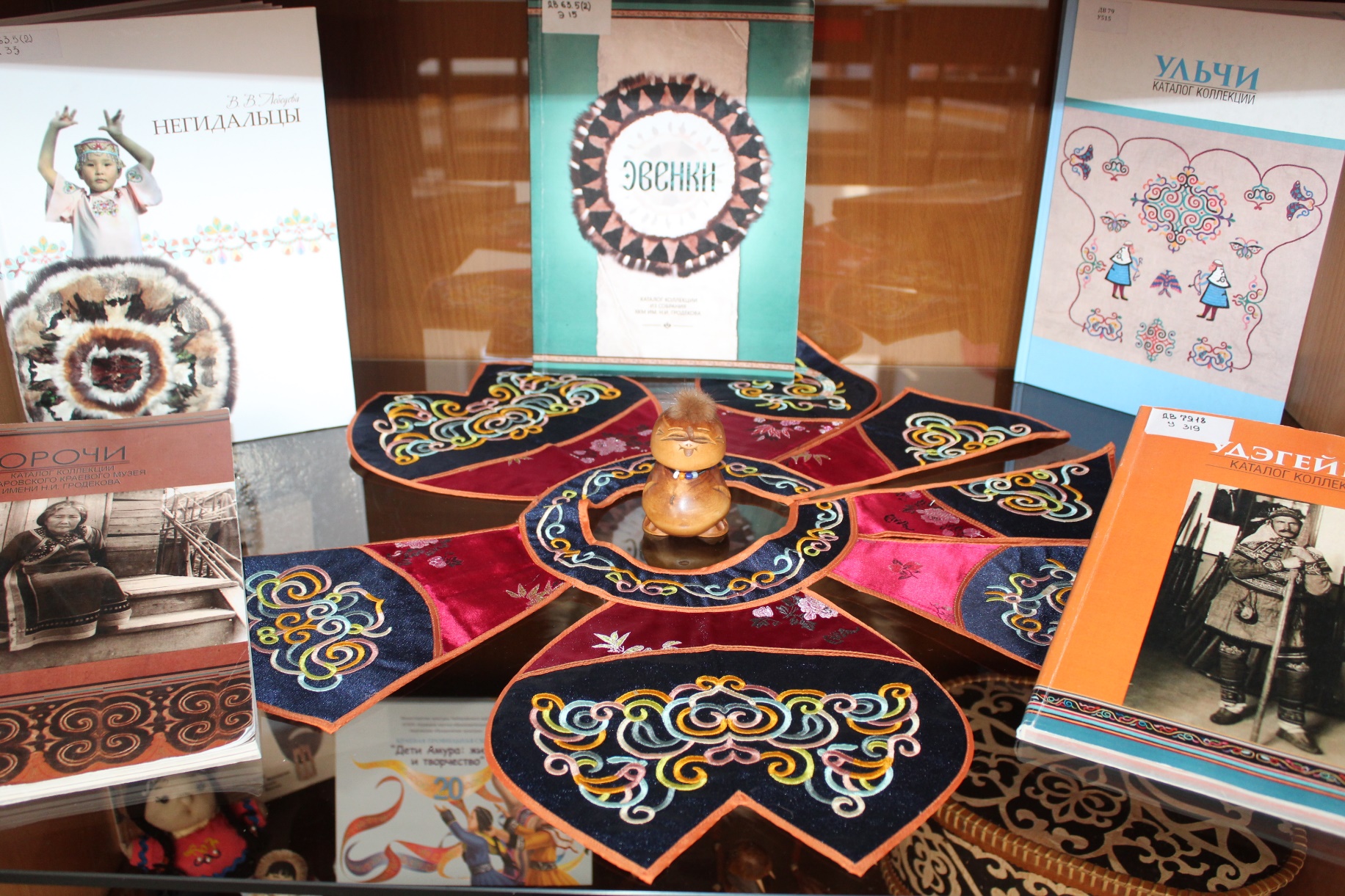 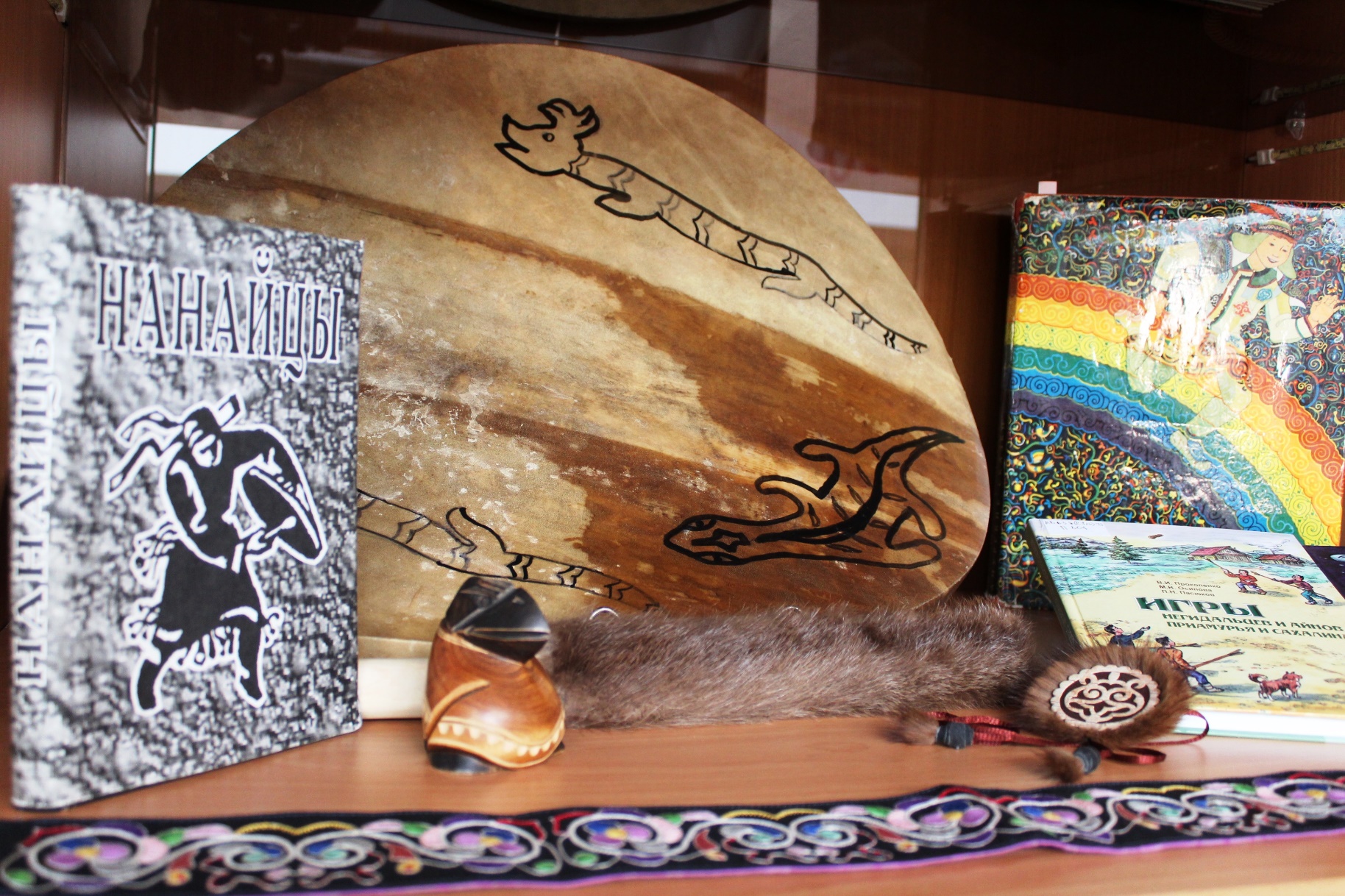 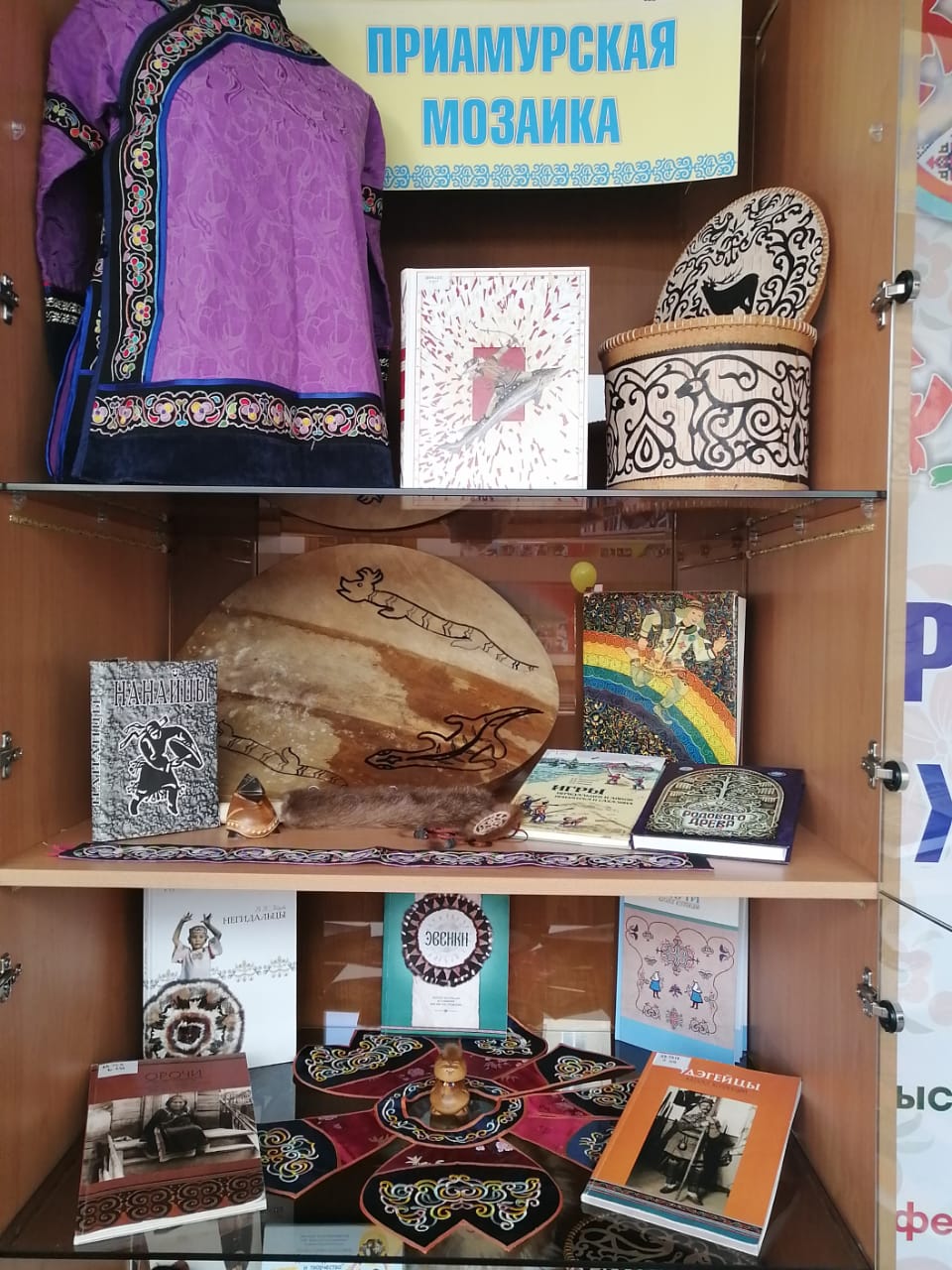 Раздел «Приамурская мозаика»
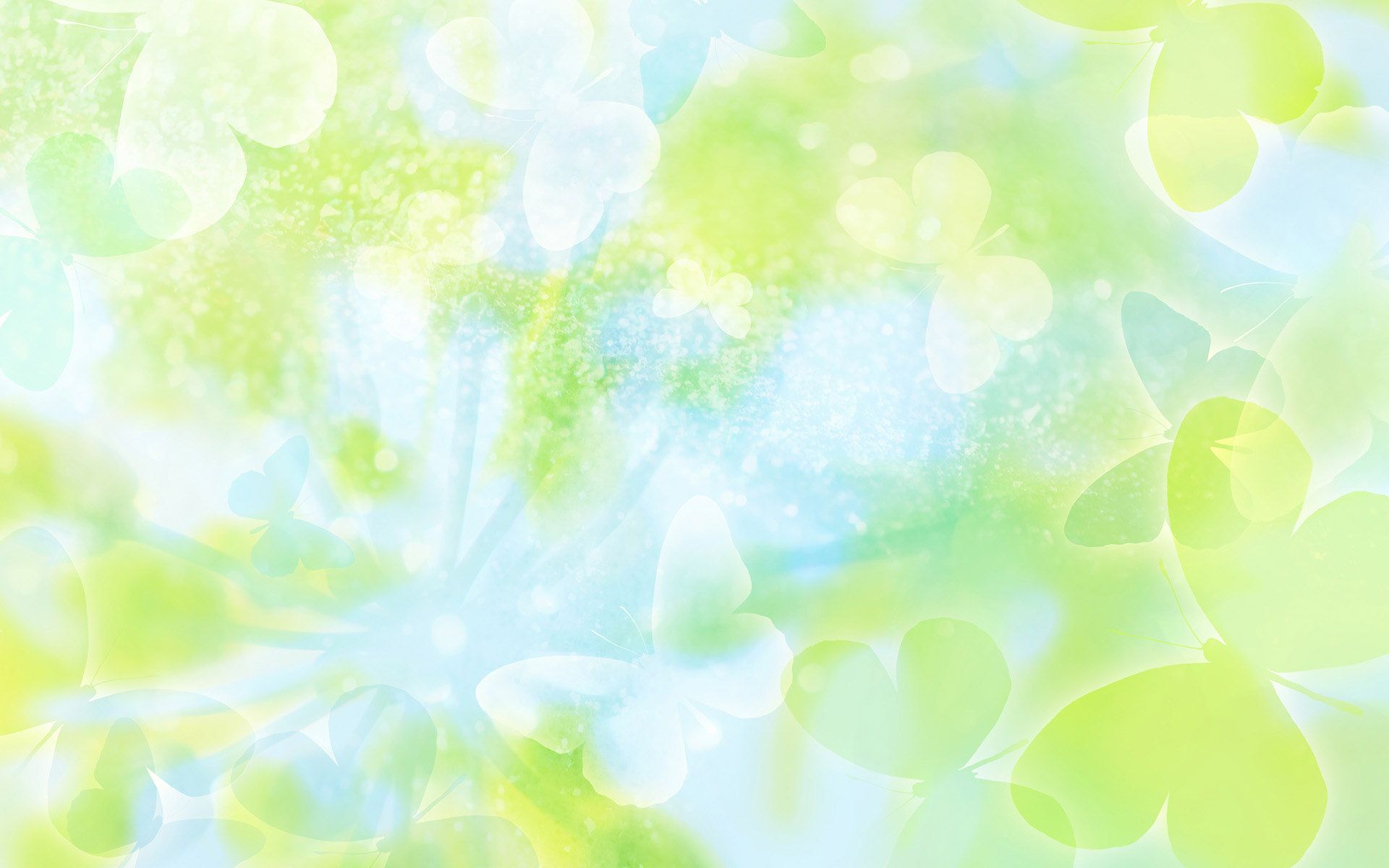 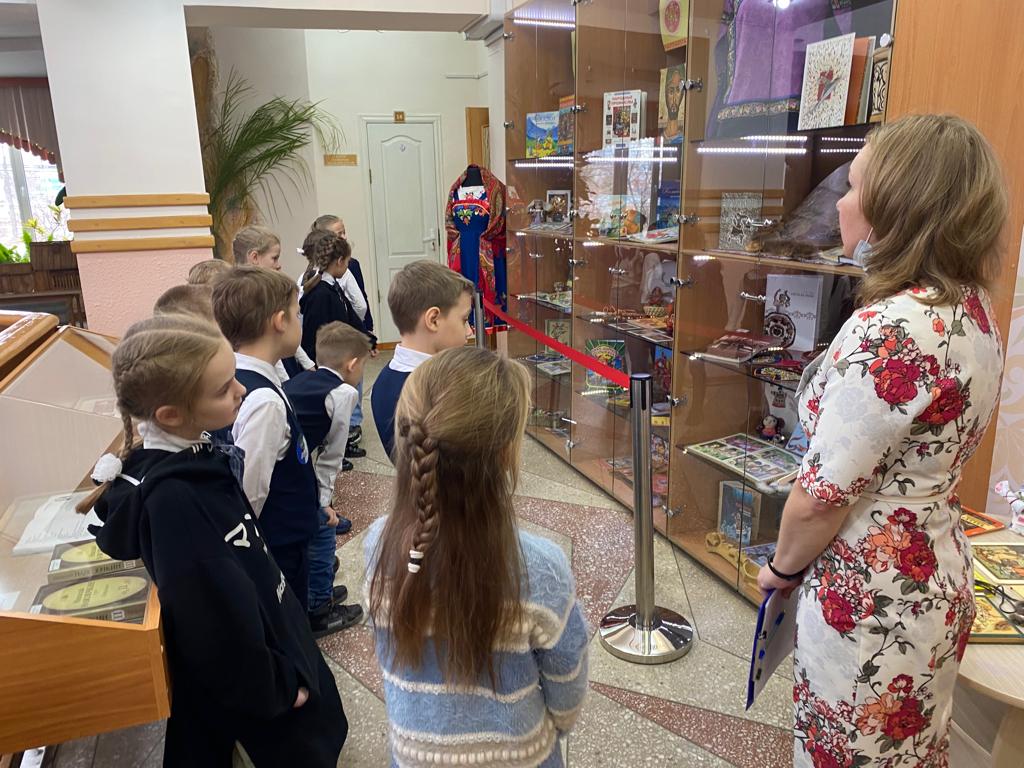 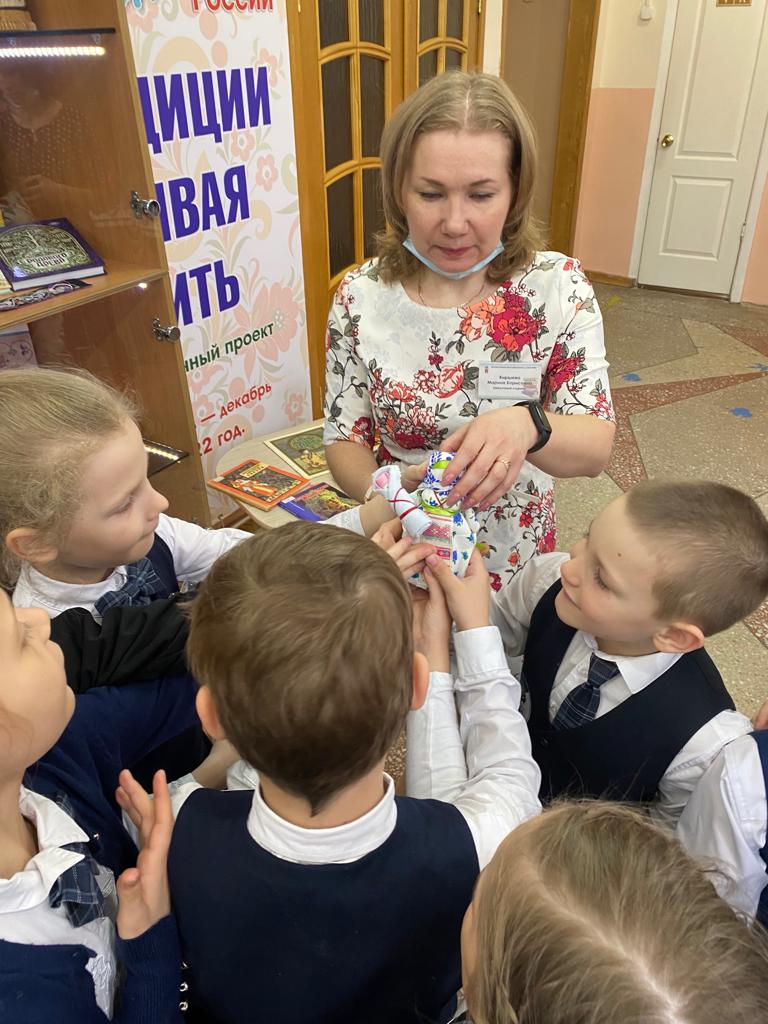 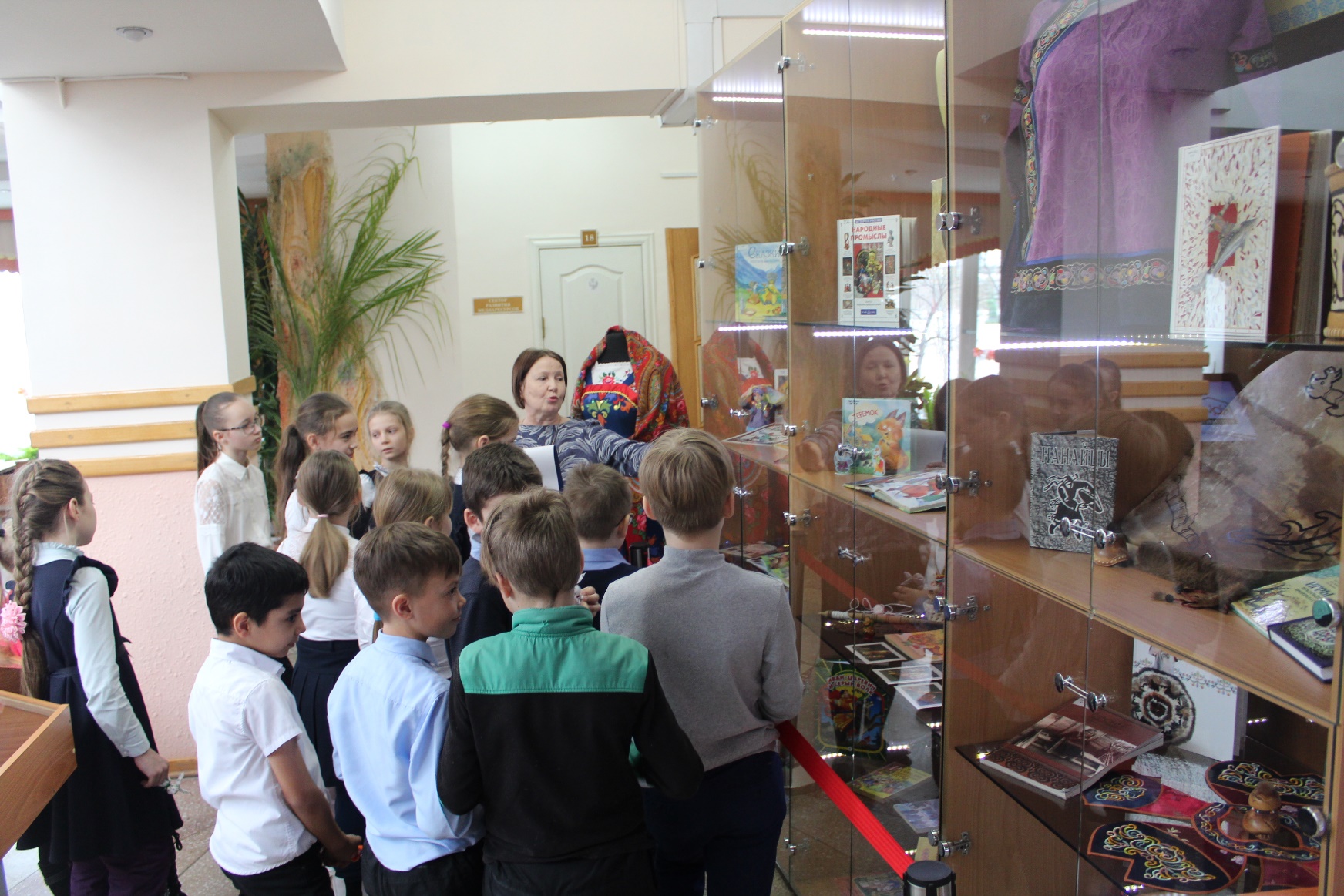 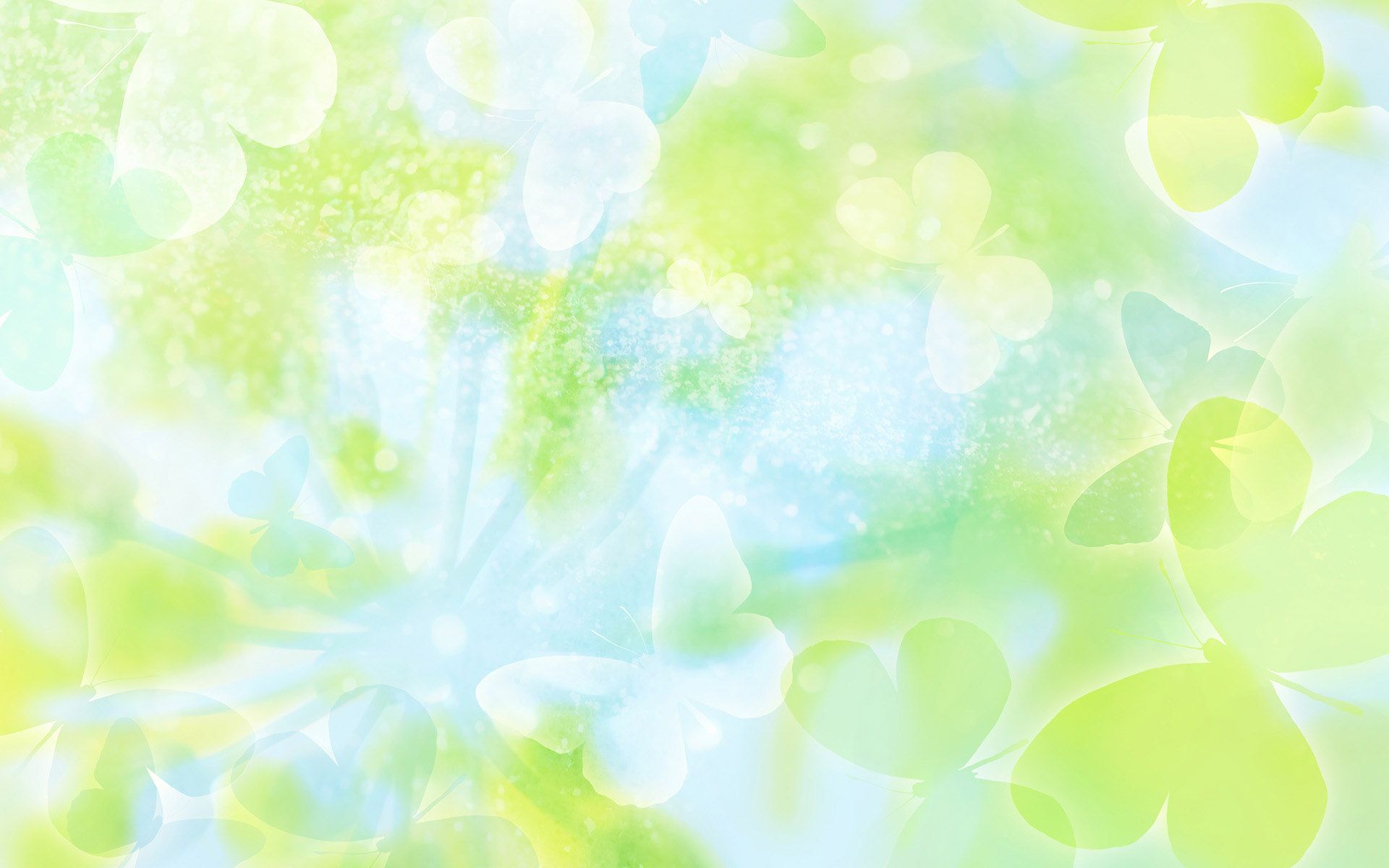 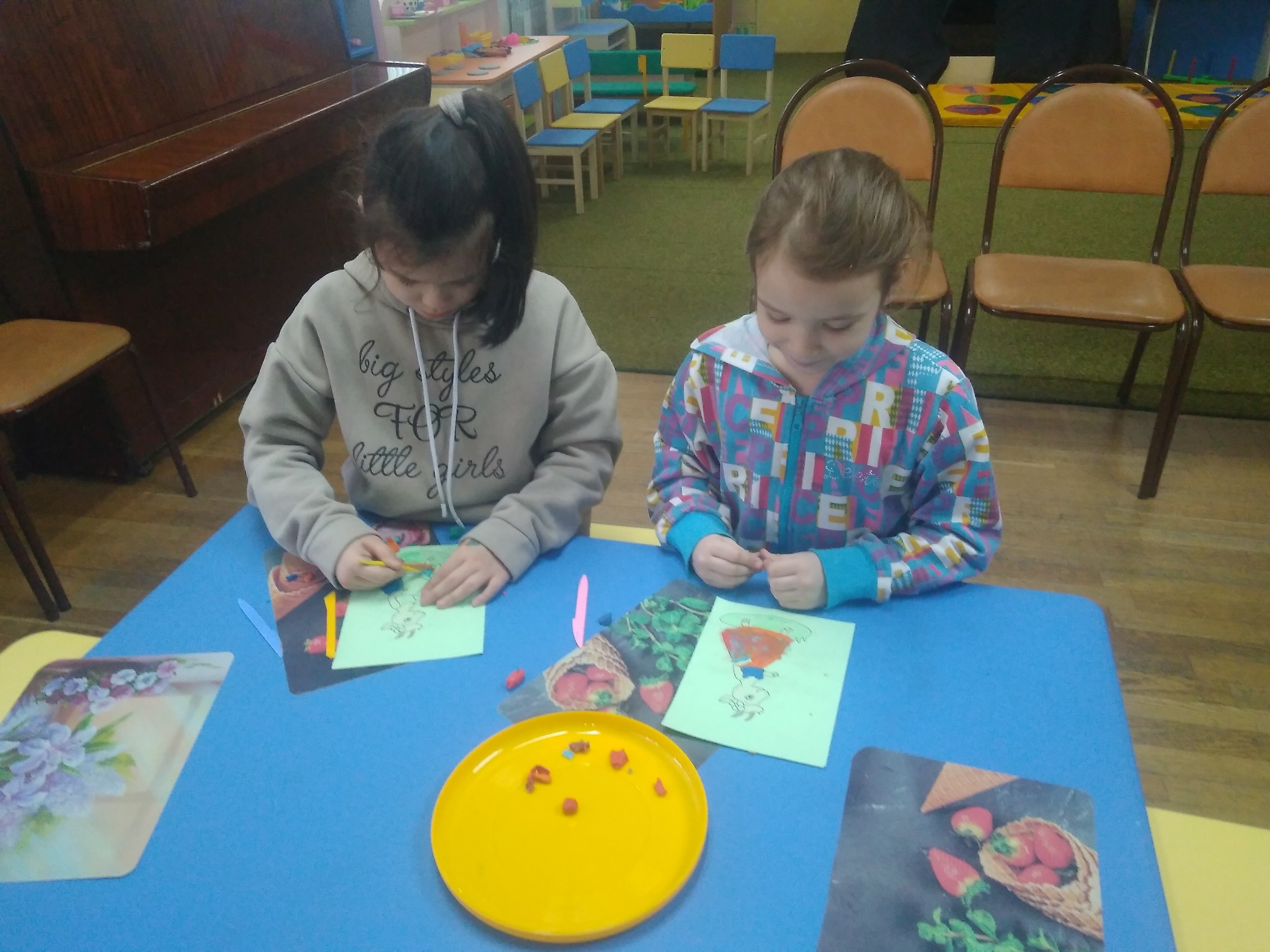 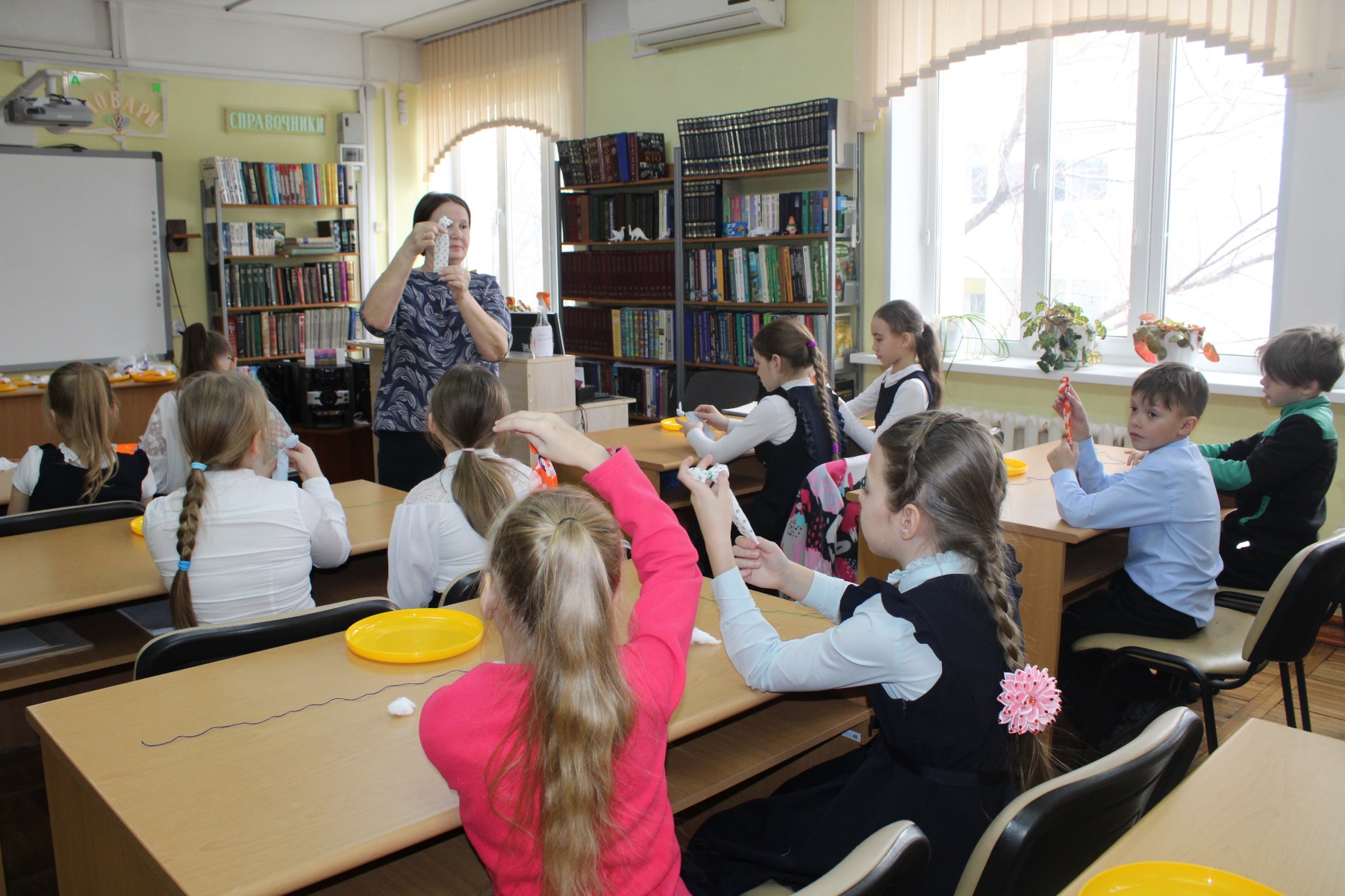 Творческие мастер-классы
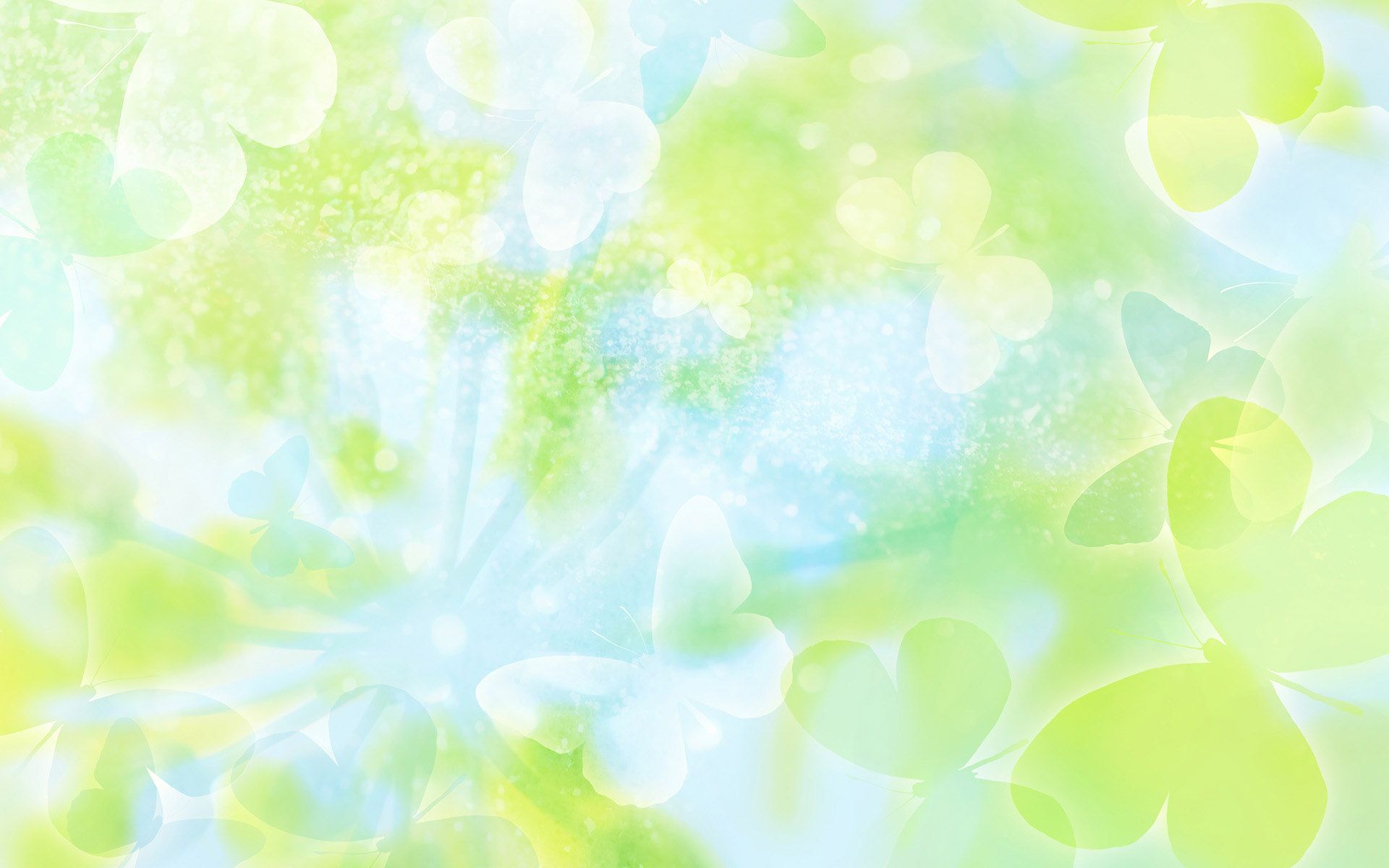 Спасибо 
за внимание!